Objektumkövetés
Dr. Szemenyei Márton
BME VIK IIT
Objektumkövetés
Detekció
Egyszerű
Tracking
Gyorsabb
Kihasznál előzetes információkat (pozíció, megjelenés, mozgás)
Kitakart részekre robusztusabb
Nincs szükség reidentifikációra
Objektumkövetés
Lépések
Inicializáció
Detekció
Modellezés
Feature
Mozgásbecslés
Pozícióbecslés
Mozgás: Optical flow
Mozgásvektorok meghatározása
Problémák:
Átfedés (több mozgó objektum egymáshoz közel)
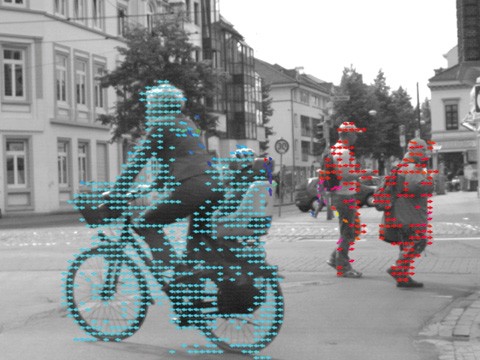 Mozgás: Mean Shift (CamShift)
Mean shift: Ablak az tömegközéppontba shiftelődik
Probléma: Nem változik a méret
CamShift:
Konvergencia után újraszámolja az ablakot
Megint MeanShift
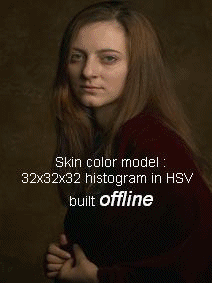 Pozicionálás: Hidden Markov Model
Rejtett állapot: Pozíció
Állapot átmenetek: Gauss/Egyenletes
Megfigyelés: Gauss
Megoldás:
Viterbi-algoritmus
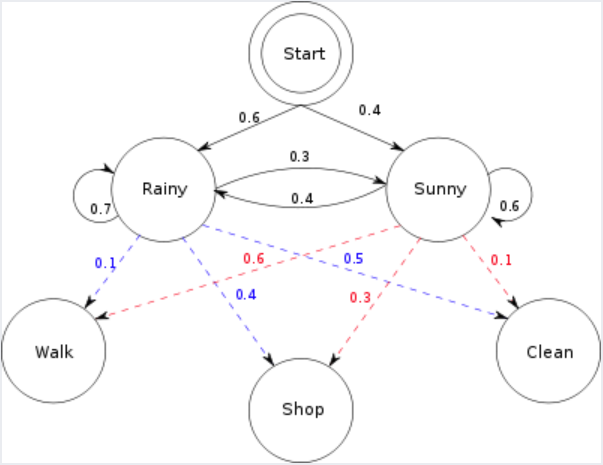 1
1
2
1
1
1
2
1
4
2
1
1
1
1
2
1
1
1
Pozicionálás: Kalman Filter
Gaussok kombiniálása
Egyik: Akutális mérés
Másik: előző állapotokból extrapolálva
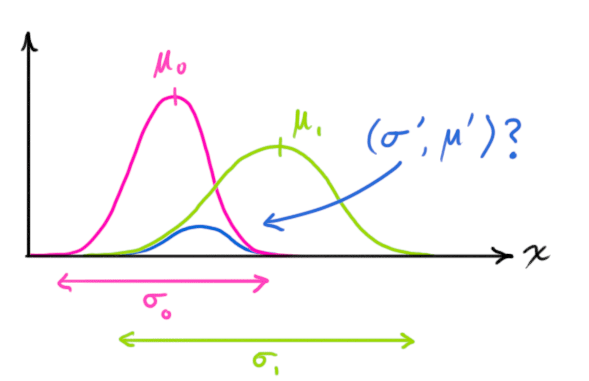 Re-ID: Affinitás
RBF (Radial basis function)
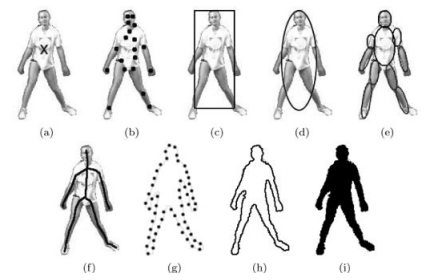 Re-ID: Hungarian algorithm
Bemenet: Affinitások mátrixa
Legjobb párosítás
Dummy node-ok
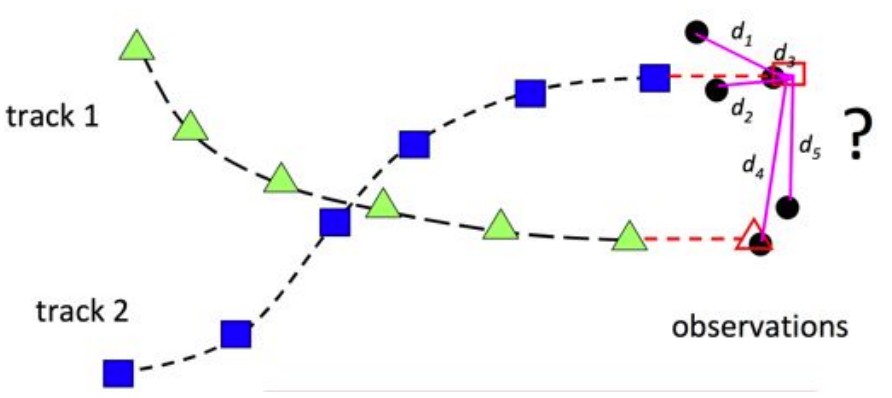 Re-ID: Min-cut max-flow
Több frame, több információ
Gráf: objektumok csomópontok, élek a frame-ek közt
Minden frame-re Magyar módszer: nem optimális
Max flow-ok megtalálása
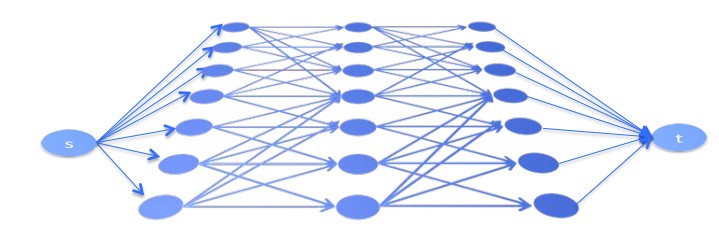 Deep Learning: DeepSort
Standard megoldás
Kalman + Hungarian
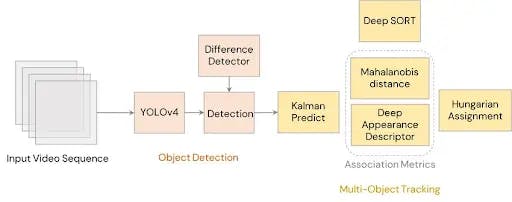 Deep Learning: JDE (Joint detection and embedding)
A feature vektor is a detektorból jön ki
Triplet loss (Smooth upper bound)
Kalman+Magyar algoritmus trackel
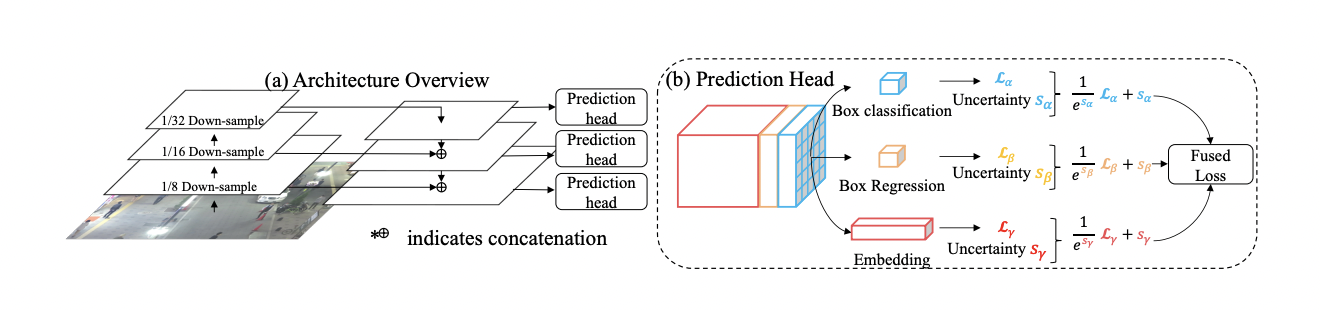 Deep Learning: GoTurn
Regresszió
Hol van az előző képi objektum a keresési régión belül
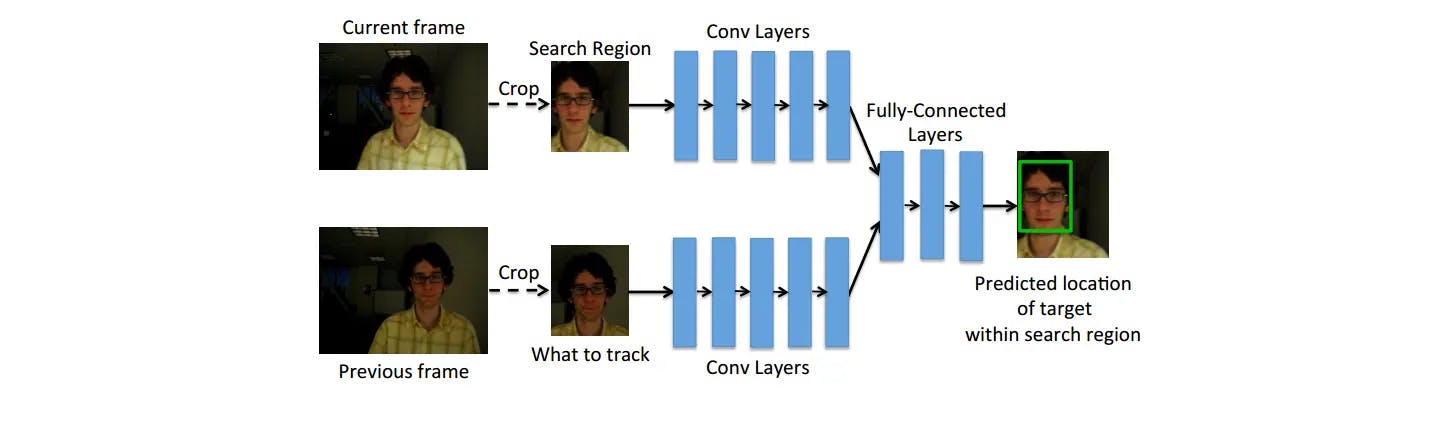 Deep Learning: SiamMask
Sziámi háló
Keresztkorreláció
Kiegészítés:
Bináris szegmentáció
Forgatott BB
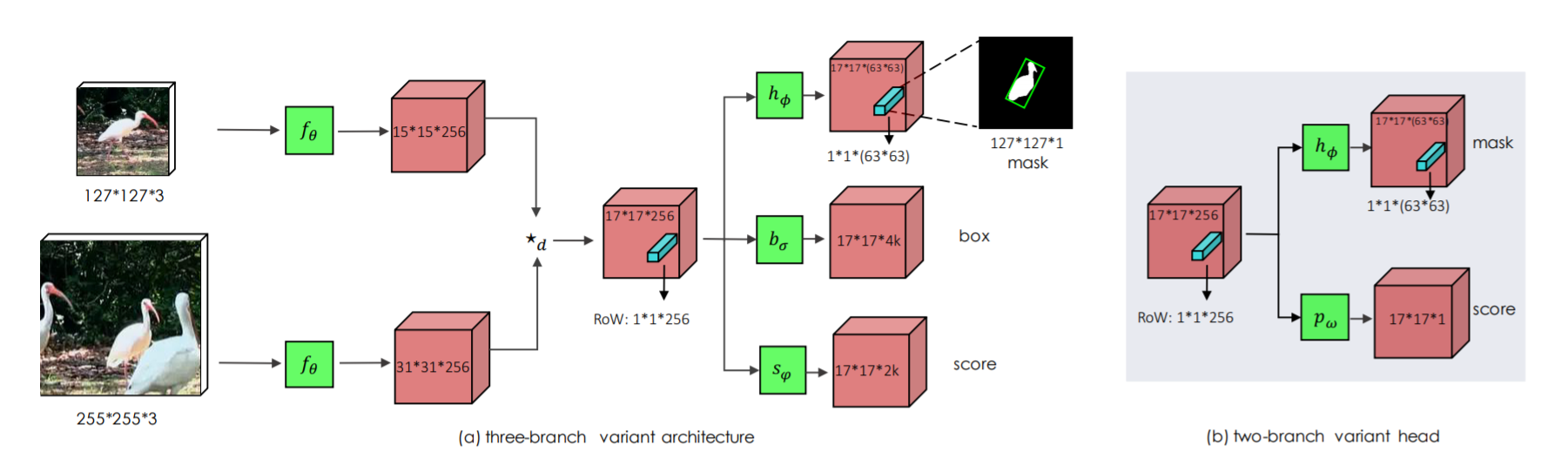 Deep learning: ROLO
Recurrent YOLO
YOLO + LSTM
Külön tanítva
Assigment: IoU
Heatmap: 32x32 konfidencia térkép arról, hogy hol az objektum
Elvesztett detekció
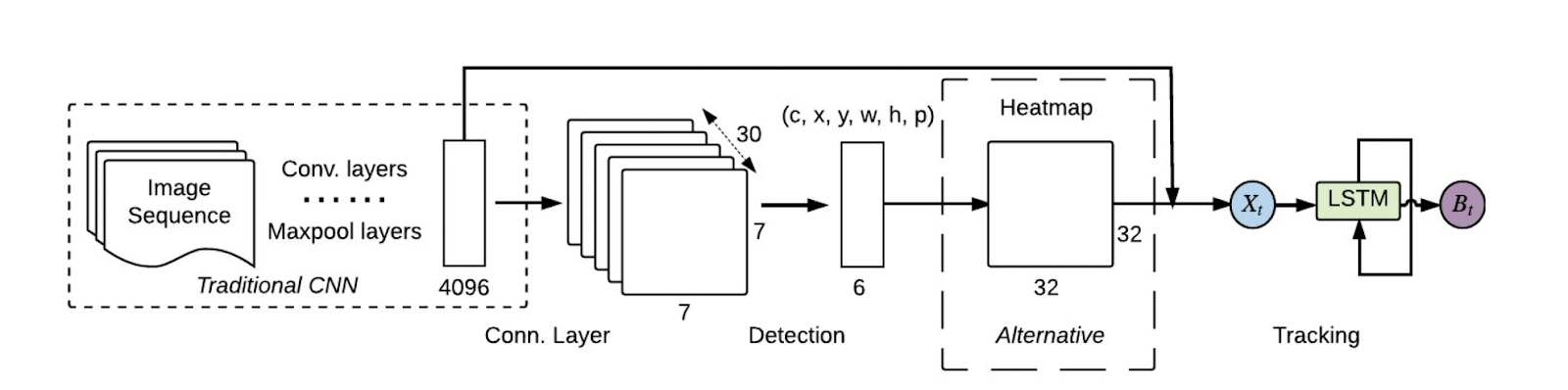 Deep Learning: TransMOT
Transformer
Transformer egy gráf neurális háló
Detektált objektumok: Gráf
Külön tér és időbeli kódolás
Ritka gráfok -> hatékonyabb
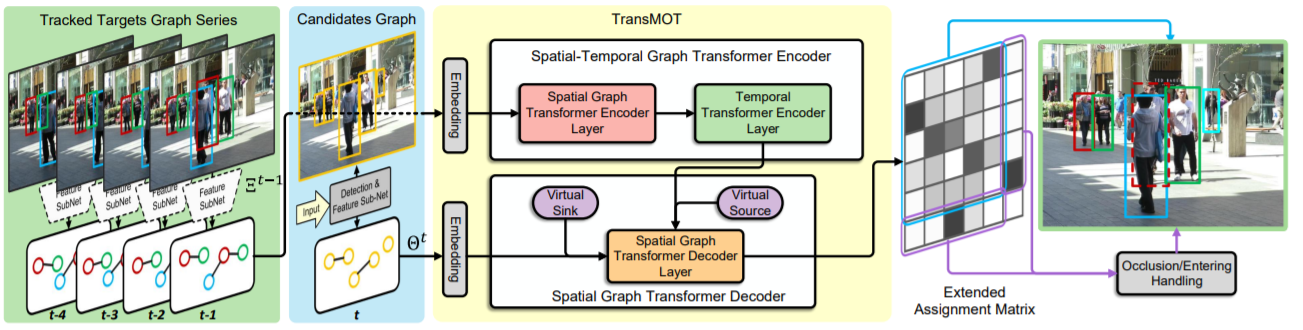 Deep Learning: TransMOT
Spatial Encoder:
Bement: utolsó T térbeli gráf
Value: Gráf konvolúció
Temporal Encoder:
Sima transformer, összes tracklet
Spatial Decoder
Virtuális node-ok
Duplikálás: Cross-Att működjön
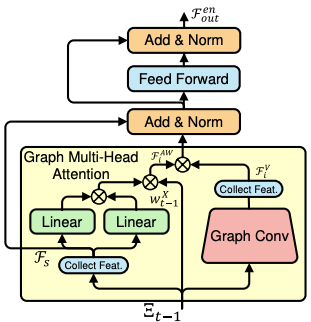 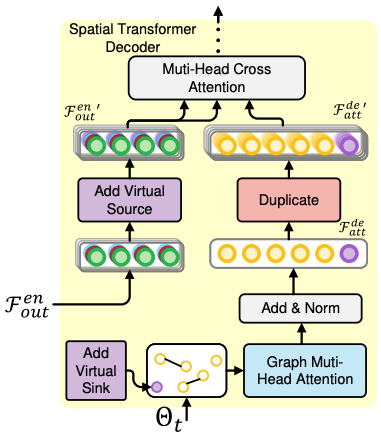